WELCOMESILVERLEAF COMMUNITY
ANNUAL POA MEETING
8 October 2022
Call To Order
Roll Call
Introductions
Minutes from Last Meeting
Report From Officers
Board Members
President Bill McGowan
Vice President- Dean Collins
Secretary- Don Richardson   Seat is up for election this this year- will have a vote this meeting. 
Treasure – Fran Crucet -  We will have a financial report coming up next.
Member at Large - Vacant     Vacancy will be filled/elected this meeting
FINANICAL REPORT
TREASURE
Fran Crucet
SILVERLEAF POA ANNUAL MEETING AGENDA
Budget
Current annual dues.  Need for an increase bases on increase in labor, needs and wants of the community? 
Road Maintenance - Summer months
Road grading
Drainage / culverts
Road Signage
Weed and tree trimming 
Road Maintenance - Winter months
Snow removal
Rental Property Discussion – Limitations?
Winter month rentals
Gate Maintenance / Security
Vehicle & ATV identification 
New proposed By-Laws 
New proposed Covenants.
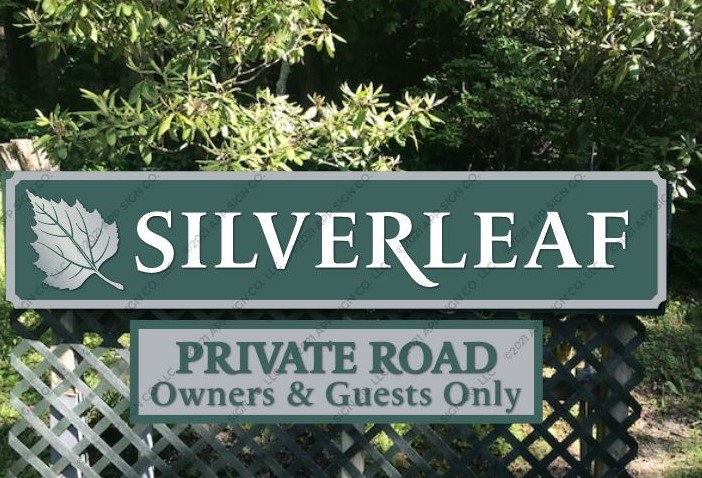 BUDGET FOR NEXT YEAR’S SPENDING
Road Maintenance Summer Months
Road Grading
Drainage / Culverts
Mirrors
Signage
Weed  & Tree Trimming
Road Signage
Road Maintenance Winter Months
Snow Removal
Winter Month Rentals
	Renters contacting homeowners and others
	Renters not prepared for Winter on Silverleaf
Parking
Rental Property Discussion / Limitations
Gate Maintenance / Security
Kevin – Gate Manager
Vehicle & ATV Identification
NEW PROPOSED BY-LAWS
NEW PROPOSED COVENANTS
VOTING ON NEW BY-LAWS
VOTING ON NEW COVENANTS
DO WE HAVE A MINIMIUM OF 67% MEMBERS PRESENT AND OR PROXIES TO HOLD A VOTE?
VOTING
Secretary for POA
Member at Large
NEW BUSINESS
This meeting is now open for new business/discussion.
ANNOUNCEMENTS
Are there any announcements?
The next meeting will be held on 7 October 2023  (unless notified otherwise).
MEETING IS ADJOUTNED
May I please have a motion to adjourn this meeting?
Thanks you for attending!